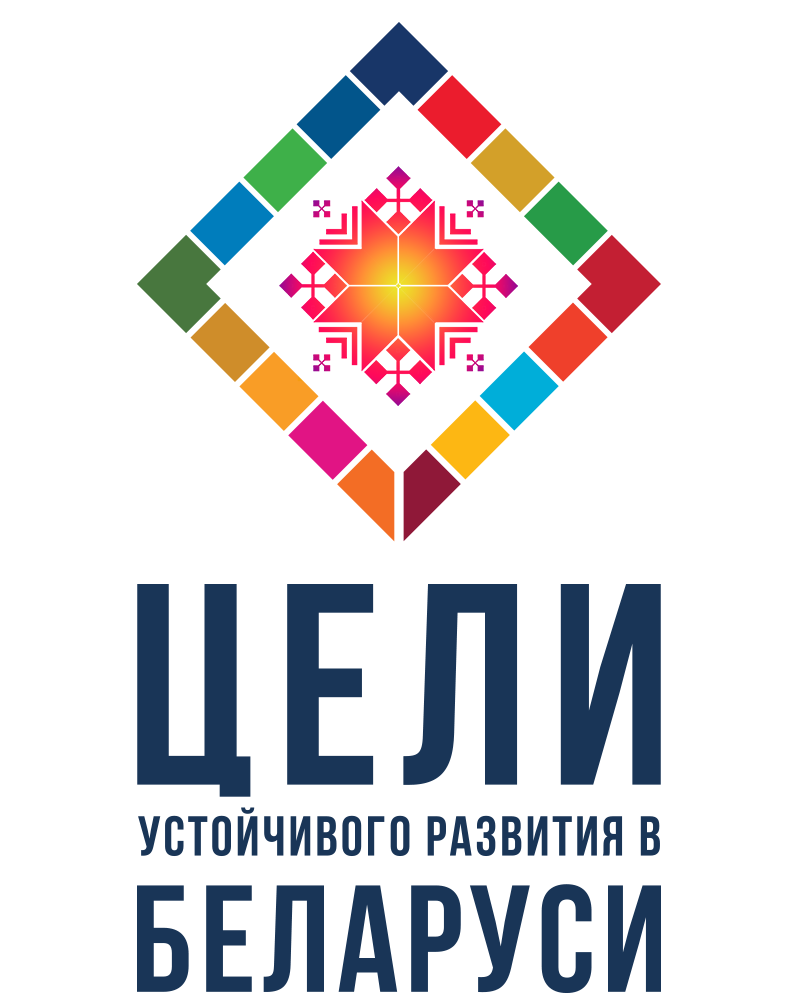 Цели устойчивого развития
Подготовил студент гр. 744691Толстик В.Н.РуководительСлавинская О.В.
2
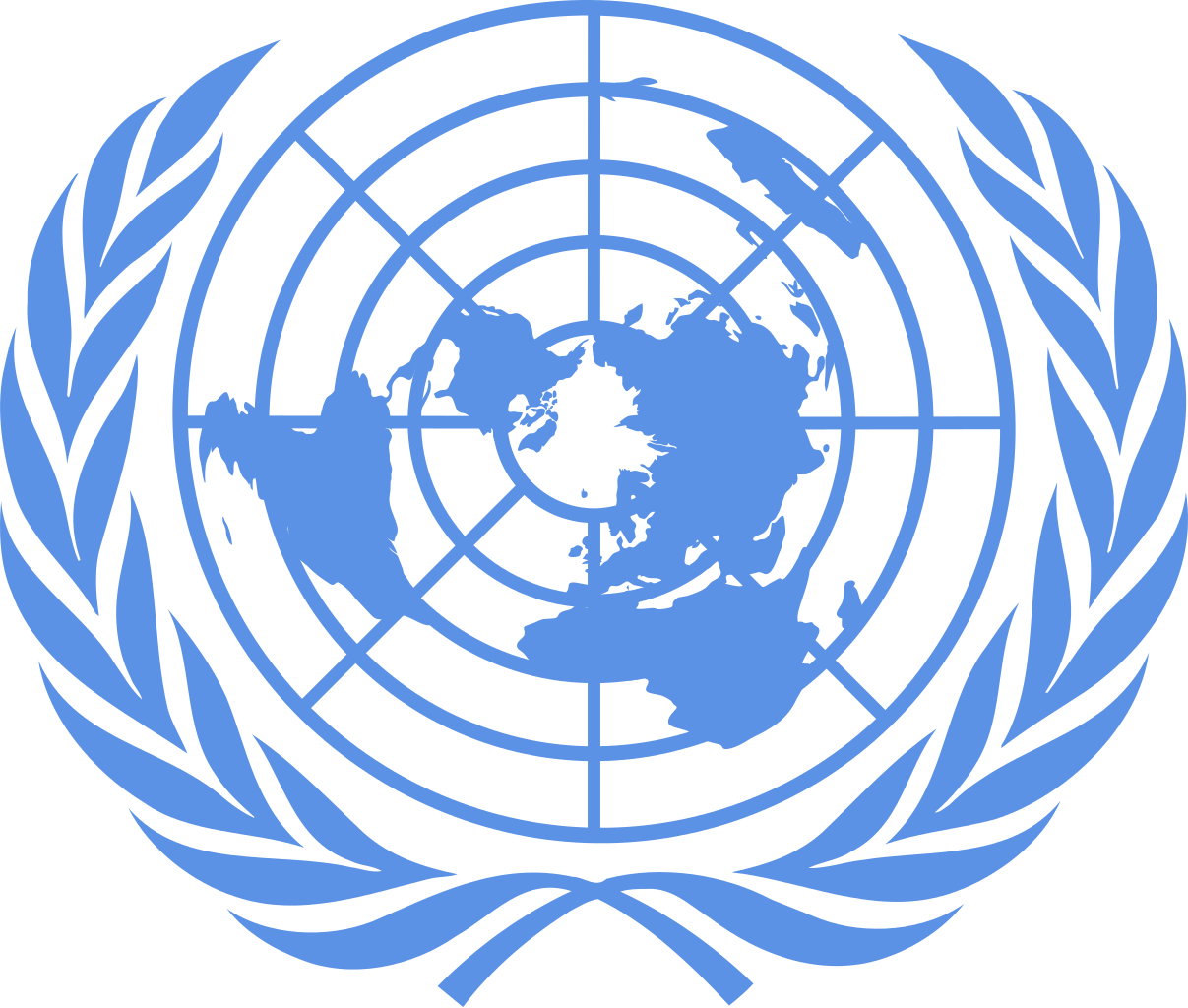 3
Устойчивое развитие
это процесс экономических и социальных изменений, при котором эксплуатация природных ресурсов, направление инвестиций, ориентация научно-технического развития, развитие личности и институциональные изменения согласованы друг с другом и укрепляют нынешний и будущий потенциал для удовлетворения человеческих потребностей и устремлений. 
Во многом речь идёт об обеспечении качества жизни людей.
4
5
Триединая концепция устойчивого развития
Концепция устойчивого развития появилась в результате объединения трех основных точек зрения: экономической, социальной и экологической.
6
Единство концепций
Согласование этих различных точек зрения и их перевод на язык конкретных мероприятий, являющихся средствами достижения устойчивого развития — задача огромной сложности, поскольку все три элемента устойчивого развития должны рассматриваться сбалансированно.
Цели развития тысячелетия
7
Цели развития тысячелетия (ЦРТ) — это восемь международных целей развития, которые 193 государства-члена ООН и, по меньшей мере, 23 международных организации договорились достичь к 2015 году. 
Цели включают в себя сокращение масштабов крайней нищеты, снижение детской смертности, борьбу с эпидемическими заболеваниями, такими, как СПИД, а также расширение всемирного сотрудничества с целью развития.
8
Предыстория
В 2001 году, признавая необходимость более активно оказывать помощь беднейшим нациям, государства-члены ООН приняли основные цели. Цель ЦРТ — ускорение развития путём улучшения социальных и экономических условий в беднейших странах мира.
Эти цели основаны на более ранних задачах международного развития, и были официально установлены на Саммите Тысячелетия, где все присутствовавшие мировые лидеры приняли Декларацию тысячелетия ООН, в которой были представлены восемь целей.
9
Цели развития тысячелетия были разработаны на основе восьми глав Декларации Тысячелетия ООН, подписанной в сентябре 2000 года. Восемь целей и 21 задача выглядят следующим образом:
Ликвидировать абсолютную бедность и голод
Обеспечить всеобщее начальное образование
Содействовать равноправию полов и расширению прав женщин
Сократить детскую смертность
Улучшить охрану материнского здоровья
Бороться с ВИЧ/СПИД, малярией и прочими заболеваниями
Обеспечить экологическую устойчивость
Сформировать всемирное партнерство в целях развития
10
Итоги
В конце 2015 года ООН подвела итоги программы развития. Согласно опубликованному отчёту удалось добиться значительных успехов и многие поставленные цели были выполнены.

«2015 год для нас знаменательный. Мы завершим работу над Целями развития тысячелетия. Теперь мы разрабатываем масштабную стратегию устойчивого развития, в том числе свод целей в этой области. Наши усилия также нацелены на достижение нового универсального соглашения по климату». — Генеральный секретарь ООН Пан Ги Мун
11
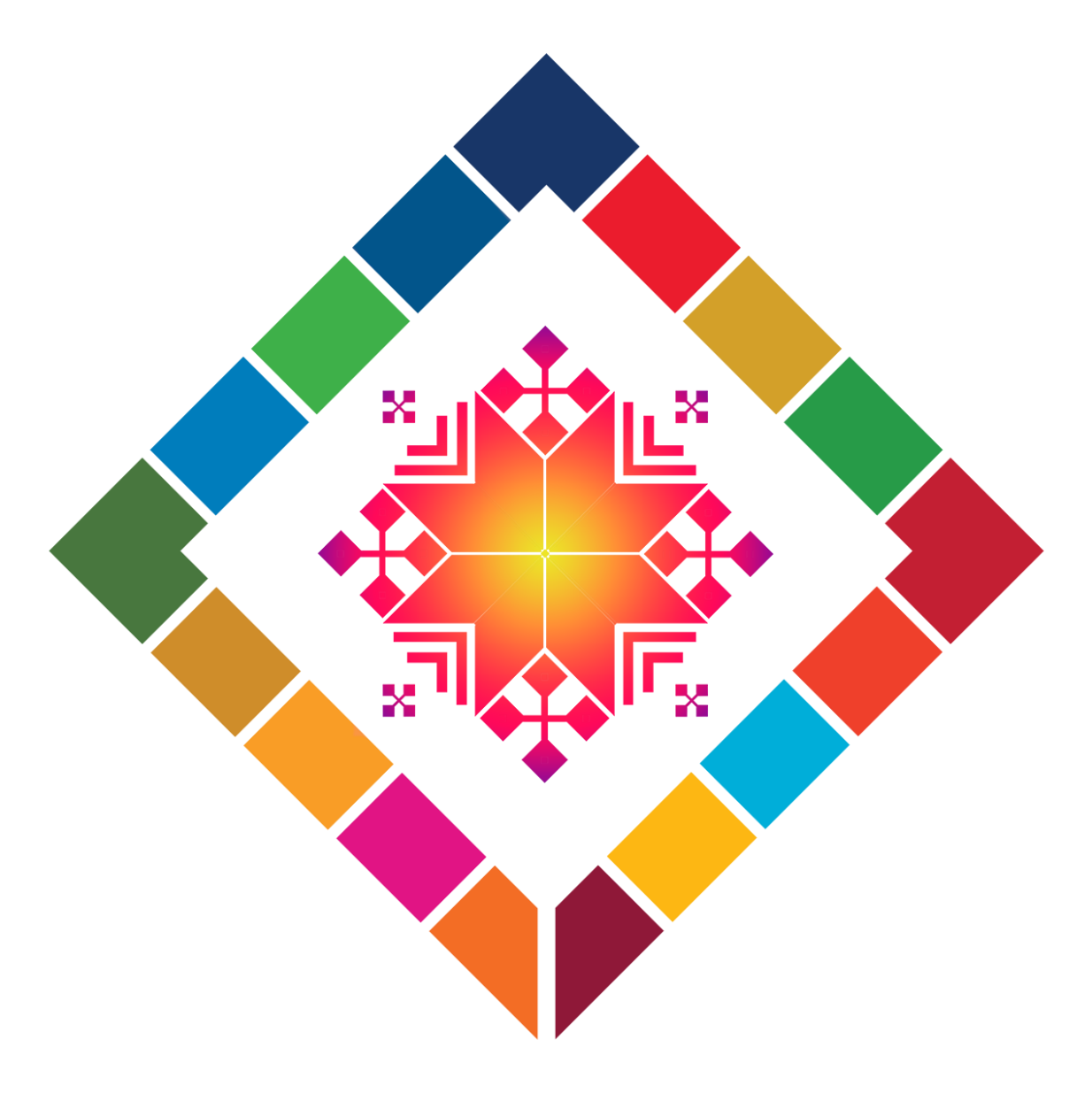 12
Что такое ЦУР?
Цели в области устойчивого развития (ЦУР) (англ. Sustainable Development Goals (SDGs)), официально известные, как Преобразование нашего мира: повестка дня в области устойчивого развития на период до 2030 года (англ. Transforming our world: the 2030 Agenda for Sustainable Development) — набор целей для будущего международного сотрудничества, которые заменили собой Цели развития тысячелетия в конце 2015 года. 
Эти цели планируется достигать с 2015 по 2030 годы. 
Итоговый документ «Преобразование нашего мира: Повестка дня в области устойчивого развития на период до 2030 года» содержит 17 глобальных целей и 169 соответствующих задач
13
Цель №1. Повсеместная ликвидация нищеты во всех ее формах
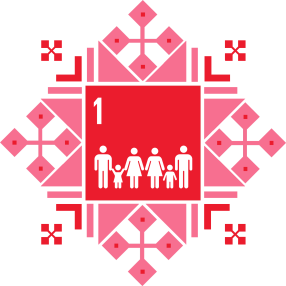 В чем состоит цель?В повсеместной ликвидации нищеты во всех ее формах к 2030 году.
Почему это важно? Более 700 миллионов человек по-прежнему живут в крайней нищете и испытывают трудности в удовлетворении самых базовых потребностей, например в здравоохранении, образовании и доступе к водным ресурсам и санитарии.
14
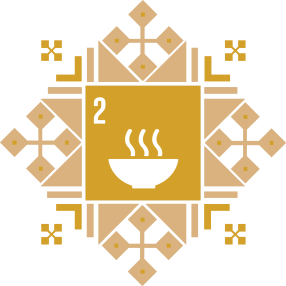 Цель №2. Ликвидация голода, обеспечение продовольственной безопасности и улучшение питания и содействие устойчивому развитию сельского хозяйства
В чем заключается эта цель?В ликвидации голода, обеспечении продовольственной безопасности и улучшении питания и содействии устойчивому развитию сельского хозяйства.
15
Почему это важно? Крайняя степень голода и недоедание остаются препятствием на пути устойчивого развития и являются ловушкой, которой трудно избежать. Голод и недоедание являются причиной снижения работоспособности людей и увеличивают их уязвимость перед лицом болезней, в результате чего они часто теряют способность зарабатывать больше и улучшать условия своей жизни.
16
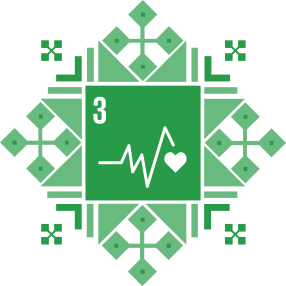 Цель №3. Обеспечение здорового образа жизни и содействие благополучию для всех в любом возрасте
В чем заключается эта цель? Обеспечить здоровый образ жизни и содействовать благополучию для всех в любом возрасте. 
Почему? Обеспечение здорового образа жизни и содействие благополучию для всех в любом возрасте имеет важное значение для создания процветающего общества.
17
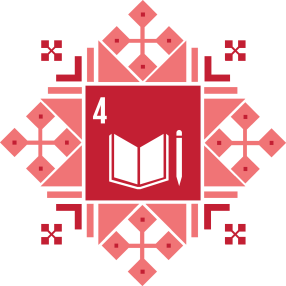 Цель №4. Обеспечение всеохватного и справедливого качественного образования и поощрение возможности обучения на протяжении всей жизни для всех
В чем заключается эта цель? В обеспечении всеохватного и качественного образования для всех и поощрении обучения на протяжении всей жизни.
18
Почему образование важно? Образование является ключевым элементом, который позволит достигнуть многих других целей в области устойчивого развития (ЦУР). 
Если у людей есть возможность получить качественное образование, они могут вырваться из порочного круга нищеты. Поэтому образование способствует сокращению неравенства и достижению гендерного равенства.
19
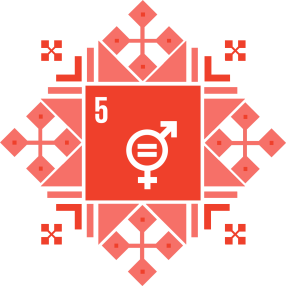 Цель №5. Обеспечение гендерного равенства и расширение прав и возможностей всех женщин и девочек
В чем заключается эта цель? В обеспечении гендерного равенства и расширении прав и возможностей всех женщин и девочек. 
Почему это важно? Женщины и девочки составляют половину населения планеты и, следовательно, половину ее потенциала.
20
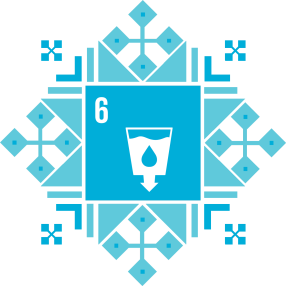 Цель №6. Обеспечение наличия и рациональное использование водных ресурсов и санитарии для всех
В чем заключается эта цель? В обеспечении доступа к безопасным водным ресурсам и санитарии для всех 
Почему это важно? Доступ к водным ресурсам, санитарии и гигиене входит в число прав человека, однако миллиарды людей в своей повседневной жизни сталкиваются с трудностями при попытке получить доступ даже к самым базовым услугам.
21
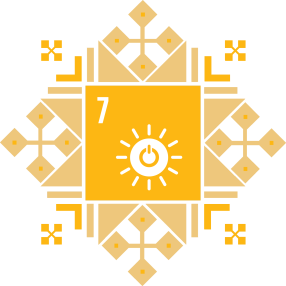 Цель №7. Обеспечение доступа к недорогостоящим, надежным, устойчивым и современным источникам энергии для всех
В чем заключается эта цель? В обеспечении всеобщего доступа к недорогим, надежным, устойчивым и современным источникам энергии для всех. 
Почему это важно?Наша повседневная жизнь зависит от надежных и недорогих энергетических услуг, а также от их бесперебойности и равноправного развития.
22
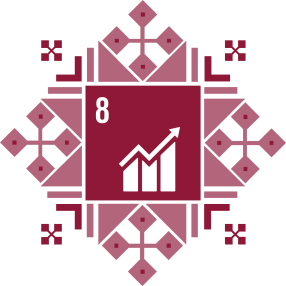 Цель №8. Содействие неуклонному, всеохватному и устойчивому экономическому росту, полной и производительной занятости и достойной работе для всех
В чем заключается эта цель? В содействии всеохватному и устойчивому экономическому росту, занятости и достойной работе для всех
23
Почему это важно?Искоренение нищеты возможно лишь при наличии стабильных и хорошо оплачиваемых рабочих мест. Около 2,2 млрд. человек живут за чертой бедности, получая меньше 2 долл. США. 
Какое количество людей не имеют работы?Согласно данным Международной организации труда (МОТ) за 2015 год, безработными являются более 204 млн. человек.
24
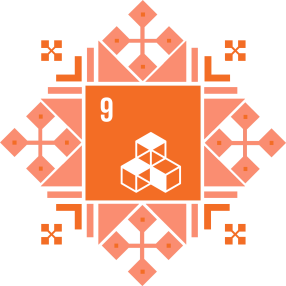 Цель №9. Создание прочной инфраструктуры, содействие обеспечению всеохватной и устойчивой индустриализации и внедрению инноваций
В чем заключается эта цель? В создании стойкой инфраструктуры, содействии всеохватной и устойчивой индустриализации и инновациям 
Почему это важно? Экономический рост, социальное развитие и меры по защите климата в значительной мере зависят от инвестиций в инфраструктуру, устойчивое развитие промышленности и технический прогресс.
25
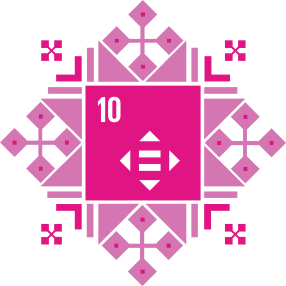 Цель №10. Снижение уровня неравенства внутри стран и между ними
В чем заключается эта цель? Снизить уровень неравенства внутри стран и между ними 
Почему? Во всем мире как внутри стран, так и между ними по-прежнему сохраняется неравенство по признаку доходов, пола, возраста, инвалидности, сексуальной ориентации, расы, класса, этнической принадлежности, религии и возможностей. Неравенство ставит под угрозу долгосрочное социальное и экономическое развитие, негативно влияет на сокращение масштабов нищеты и лишает людей чувства удовлетворения и самоуважения.
26
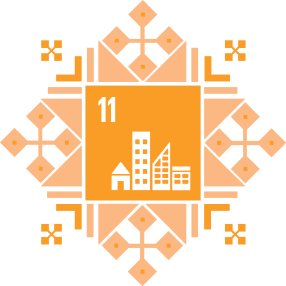 Цель №11. Обеспечение открытости, безопасности, жизнестойкости и устойчивости городов и населенных пунктов
Устойчивые города: почему это важно?Сделать города открытыми, безопасными, жизнестойкими и экологически устойчивыми 
Почему?Половина человечества — 3,5 млрд. человек — сегодня живет в городах, и эта цифра будет продолжать расти. Так как для большинства людей будущее будет связано с городами, решение некоторых из крупнейших вопросов, которые стоят перед людьми, — нищета, изменение климата, здравоохранение, образование, — должно быть найдено в городской жизни.
27
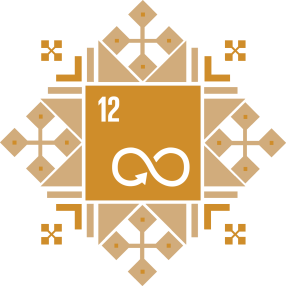 Цель №12. Обеспечение рациональных моделей потребления и производства
В чем заключается эта цель?Обеспечить переход к рациональным моделям потребления и производства 
Почему?Ожидается, что в течение следующих двух десятилетий количество людей в мире, принадлежащих к среднему классу, будет расти. Такое положение благоприятно для процветания отдельных людей, но оно приведет к увеличению спроса на и без того ограниченные природные ресурсы.
28
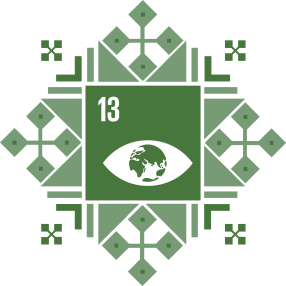 Цель №13. Принятие срочных мер по борьбе с изменением климата и его последствиями
В чем заключается цель?В принятии срочных мер по борьбе с изменением климата и его последствиями 
Почему это необходимо?Изменение климата, вызванное деятельностью человека, ставит под угрозу наш образ жизни и будущее нашей планеты. Решив проблему изменения климата, мы можем построить устойчивый мир для каждого. Но действовать необходимо уже сейчас.
29
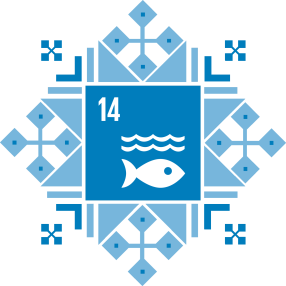 Цель №14. Сохранение и рациональное использование океанов, морей и морских ресурсов в интересах устойчивого развития
В чем заключается эта цель?В сохранении и рациональном использовании океанов, морей и морских ресурсов 
Почему это важно?Океаны являются источником важнейших природных ресурсов, в том числе продуктов питания, лекарств, биологического топлива и других продуктов.
30
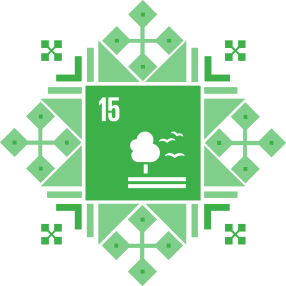 Цель №15. Защита, восстановление экосистем суши и содействие их рациональному использованию, рациональное управление лесами, борьба с опустыниванием, прекращение и обращение вспять процесса деградации земель и прекращение процесса утраты биологического разнообразия
В чем заключается эта цель?В рациональном лесопользовании, борьбе с опустыниванием, прекращении и обращении вспять процесса деградации земель и прекращении процесса утраты биоразнообразия
31
Почему это важно?Около 31 процента суши на нашей планете покрыто лесами. Леса снабжают нас жизненно важными ресурсами — начиная от воздуха и заканчивая питьевой водой и продуктами питания.
Биоразнообразие и зависящие от него экосистемные услуги также могут стать основой стратегий по адаптации к изменению климата и снижению риска бедствий, поскольку они позволяют создать преимущества, снижающие уязвимость людей перед изменением климата.
32
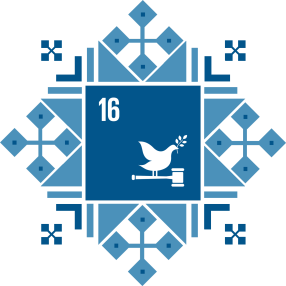 Цель №16. Содействие построению миролюбивых и открытых обществ в интересах устойчивого развития, обеспечение доступа к правосудию для всех и создание эффективных, подотчетных и основанных на широком участии учреждений на всех уровнях
В чем суть этой цели? Эта цель состоит в содействии построению миролюбивого и открытого общества в интересах устойчивого развития, в обеспечении доступа к правосудию для всех и в создании эффективных, подотчетных и основанных на широком участии учреждений на всех уровнях.
33
Для чего это необходимо? Построение миролюбивых, справедливых и открытых обществ  необходимо для достижения целей в области устойчивого развития (ЦУР). Люди во всем мире должны быть свободны от страха перед всеми формами насилия и чувствовать себя в безопасности, живя своей жизнью, независимо от своей этнической принадлежности или вероисповедания.
34
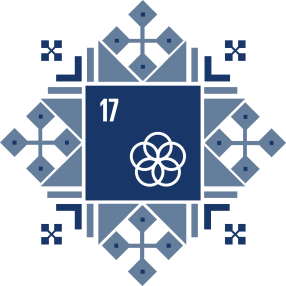 Цель №17. Укрепление средств достижения устойчивого развития и активизация работы механизмов глобального партнерства в интересах устойчивого развития
В чем заключается эта цель? Активизировать работу механизмов глобального партнерства в интересах устойчивого развития 
Почему? Чтобы достигнуть целей в области устойчивого развития, все мы — правительства, гражданское общество, исследователи, научные круги и частный сектор — должны действовать сообща.
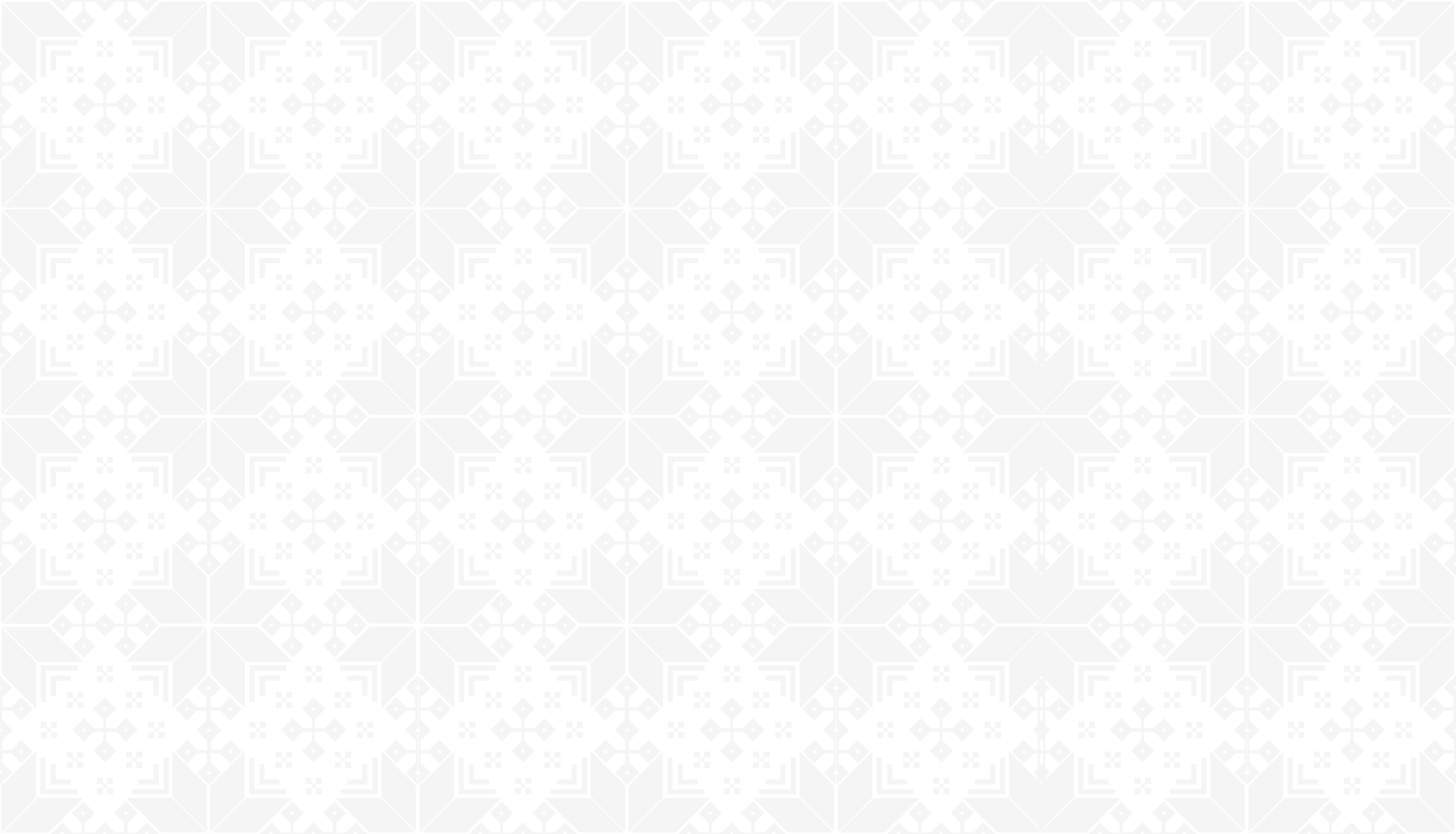 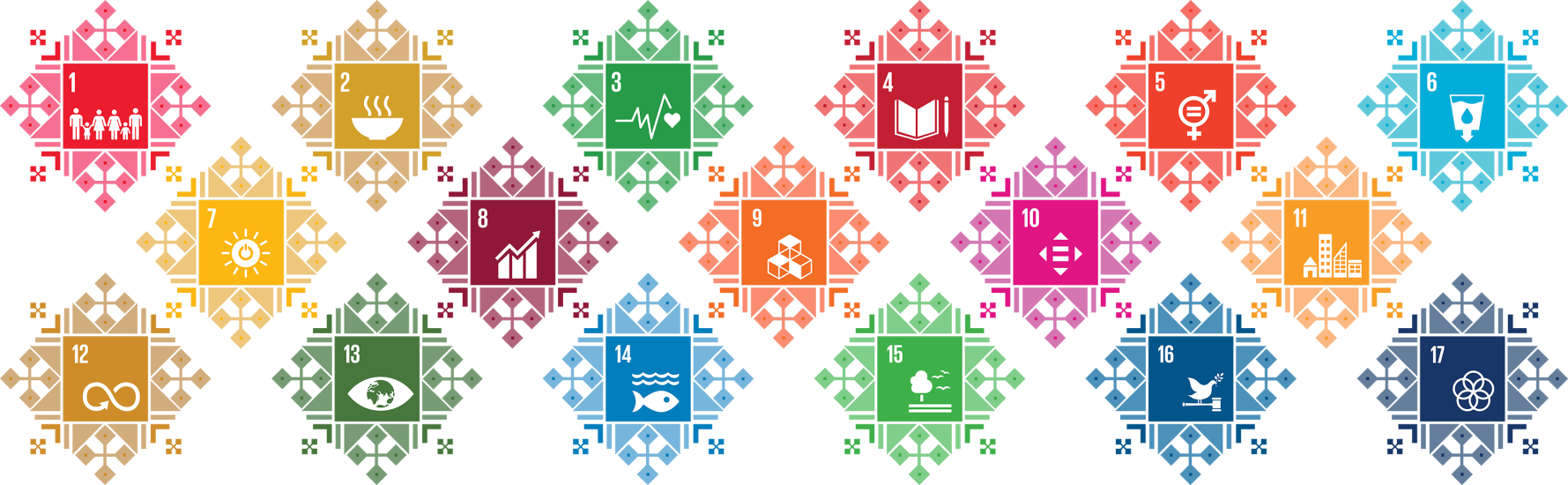 Спасибо за внимание
Вас принимала педагогическая студенческая гостиная
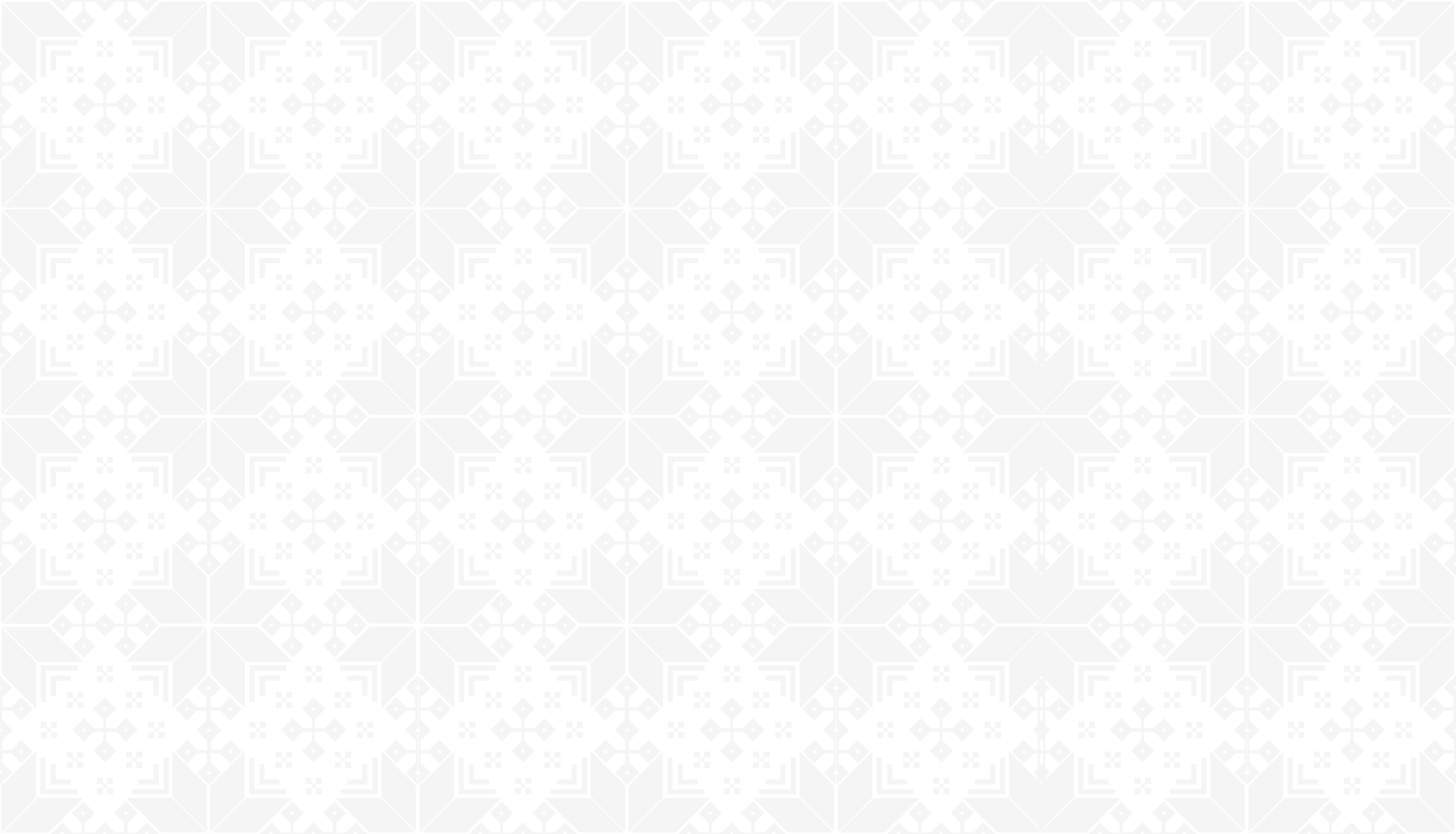